Management des organisations

Concevoir une mise en situation de management
Les étapes de la démarche
1. L’analyse du sous-thème
Le programme
1. Les objectifs pédagogiques
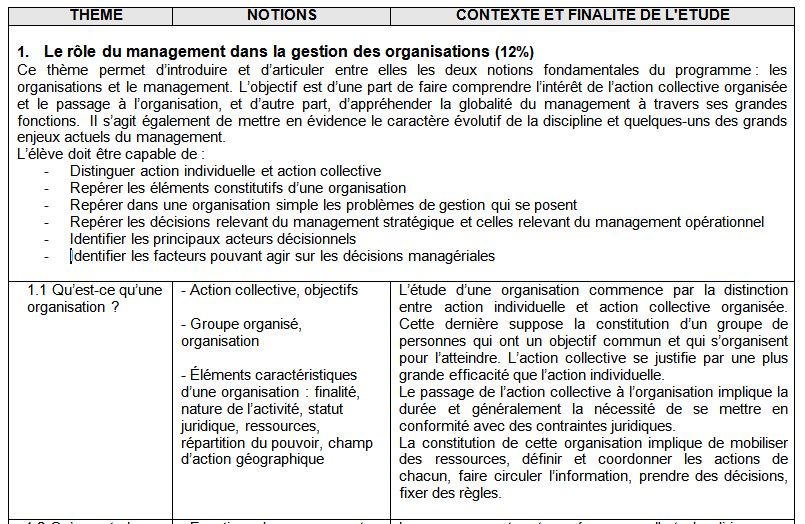 4. Les capacités à faire acquérir
6. Les conseils pédagogiques
Les Repères
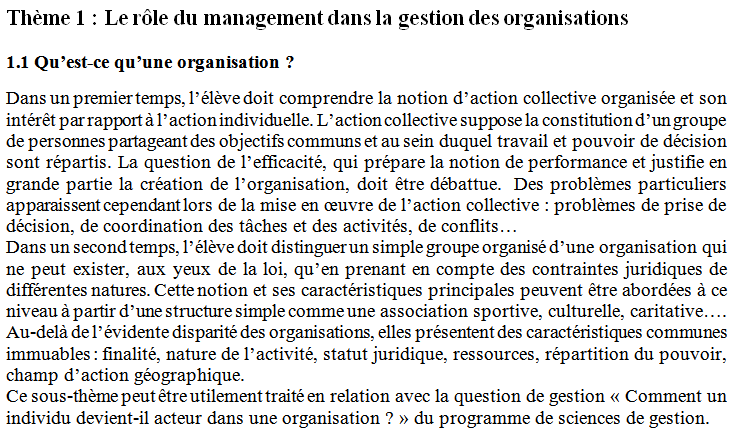 2. La problématique
3. La réponse à la problématique
5. Les notions et concepts à mobiliser
1. L’analyse du sous-thème
Les questions intermédiaires…
2. La recherche d’informations
Les sources : Presse, Web (Internet), Radio, Télévision…
Presse
Web (Internet)
Les journaux locaux ou régionaux
Les sites des collectivités locales
Les revues généralistes et spécialisées (L’Expansion, L’Usine nouvelle, L’Entreprise, Challenges, Management, etc.)
Les sites institutionnels
Les journaux d’entreprises
Les sites des entreprises
Les sites des revues
Les sites des associations
2. La recherche d’informations
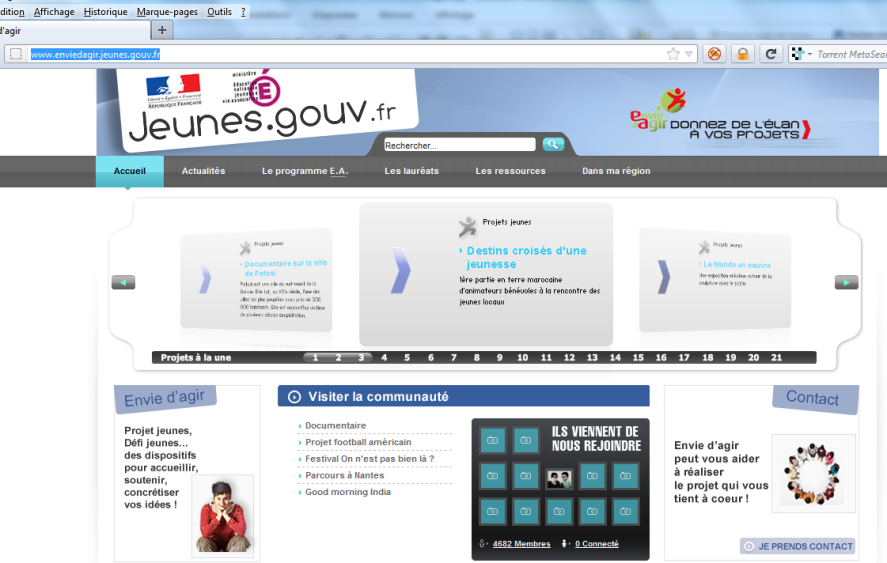 http://www.enviedagir.jeunes.gouv.fr/
http://espritmetis.wordpress.com/esprit-metis-le-blog/
http://www.espritmetis.com/
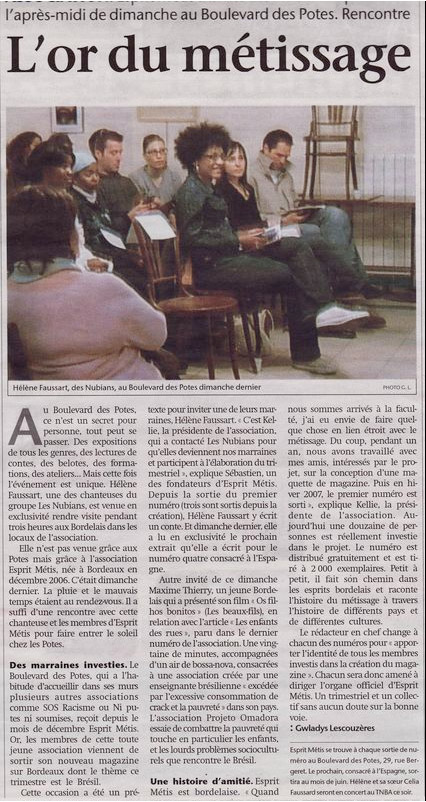 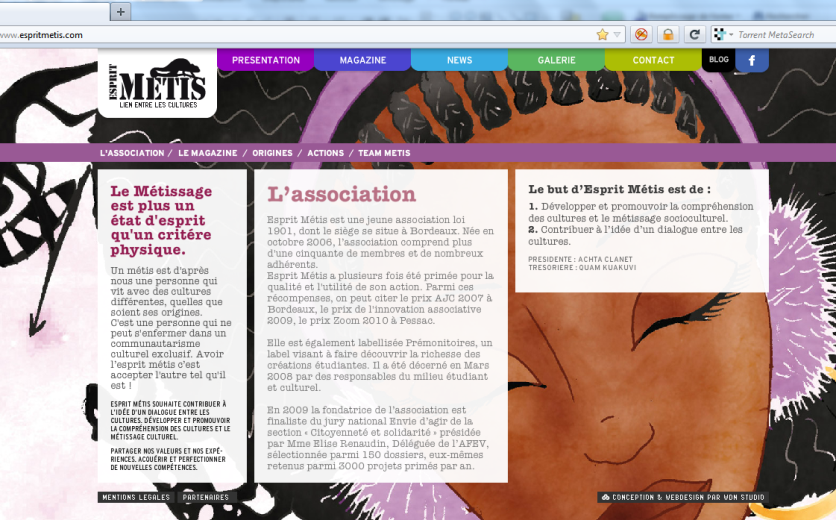 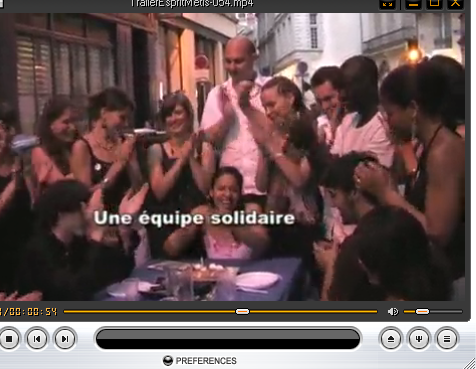 3. La construction du cas pratique
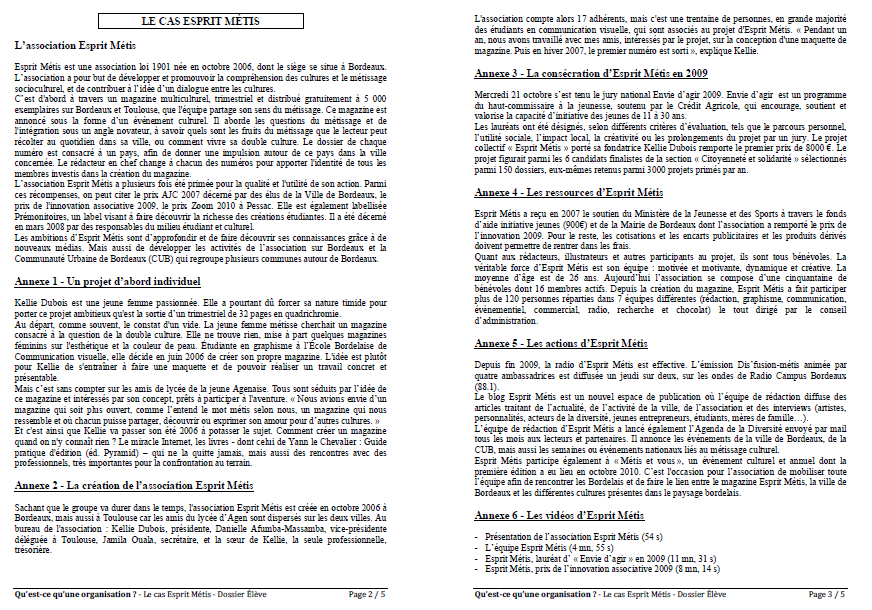 Le cas proprement dit : 
- Présentation de l’association
- Des annexes
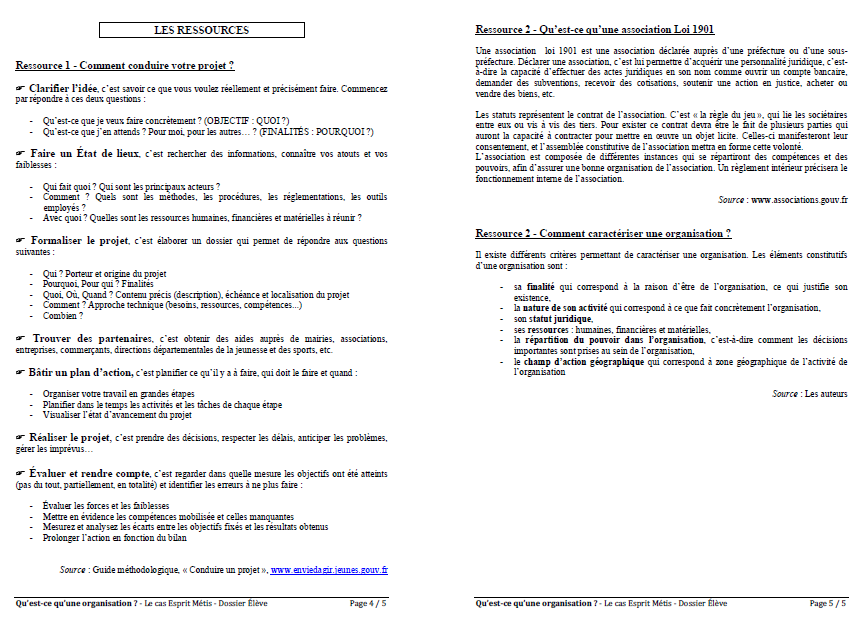 Les ressources nécessaires à l’analyse du cas
4. L’exploitation du cas pratique
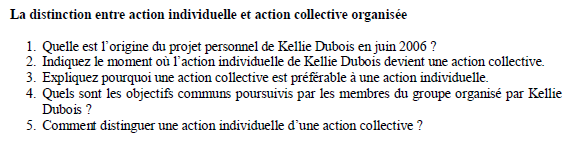 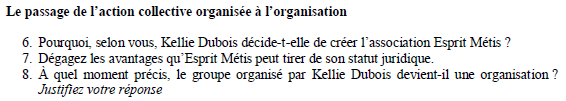 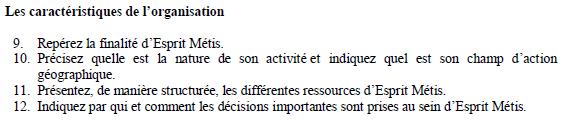